Survey Says!
Greater Philadelphia Food Pantry Coordinator Survey
background
Greater Philadelphia Pantry Coordinator Survey
Partnership between Coalition Against Hunger, Share, Philabundance, and suburban group

Over 700 pantries in
      the five county area
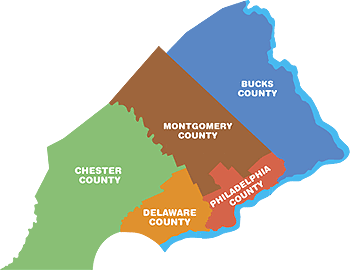 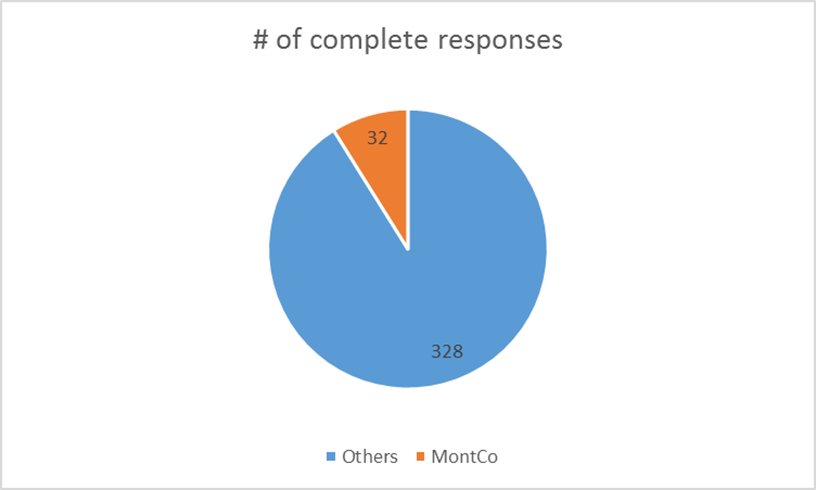 purpose
Shared metrics

Up-to-date pantry info

Understanding needs 
     of pantry coordinators
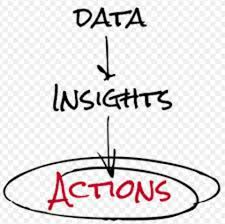 results
Running Out of Food
56% of Montgomery County pantries never run out of food vs. 30% overall

0% of Montgomery County pantries run out of food often/always vs. 18% overall
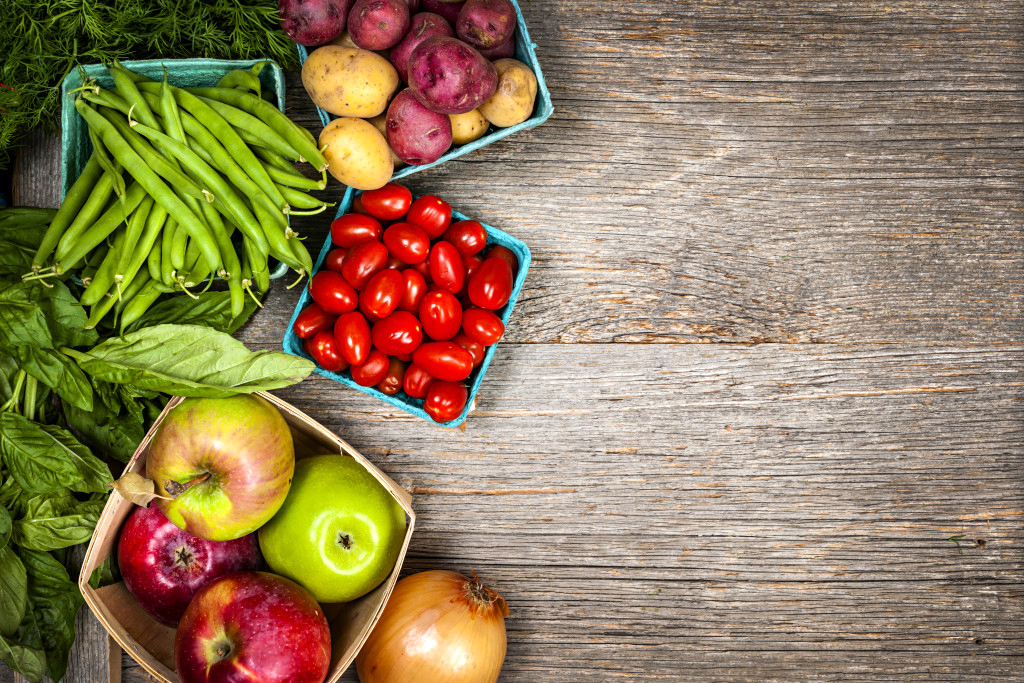 87.5% of pantries have healthy foods in MontCo
Pantry Sustainability
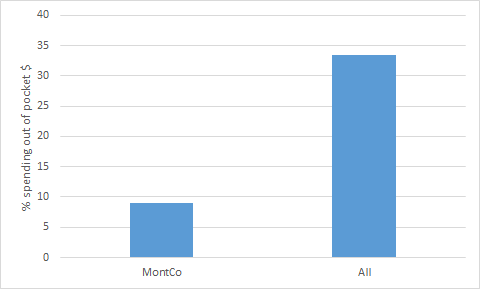 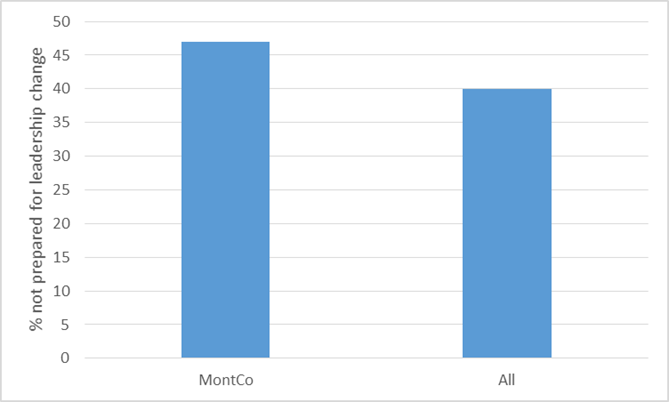 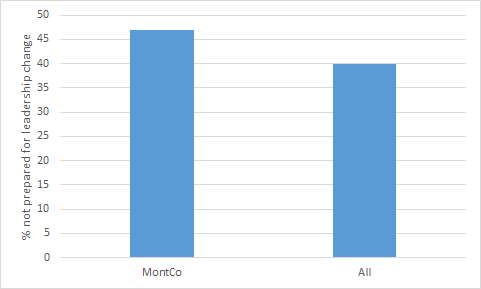 Top 5 Requested Food Types
Survey Says...
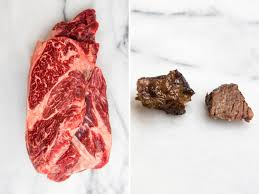 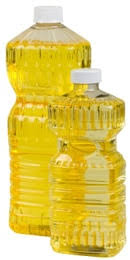 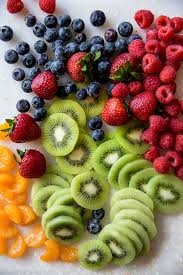 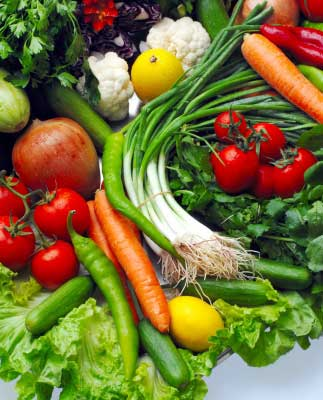 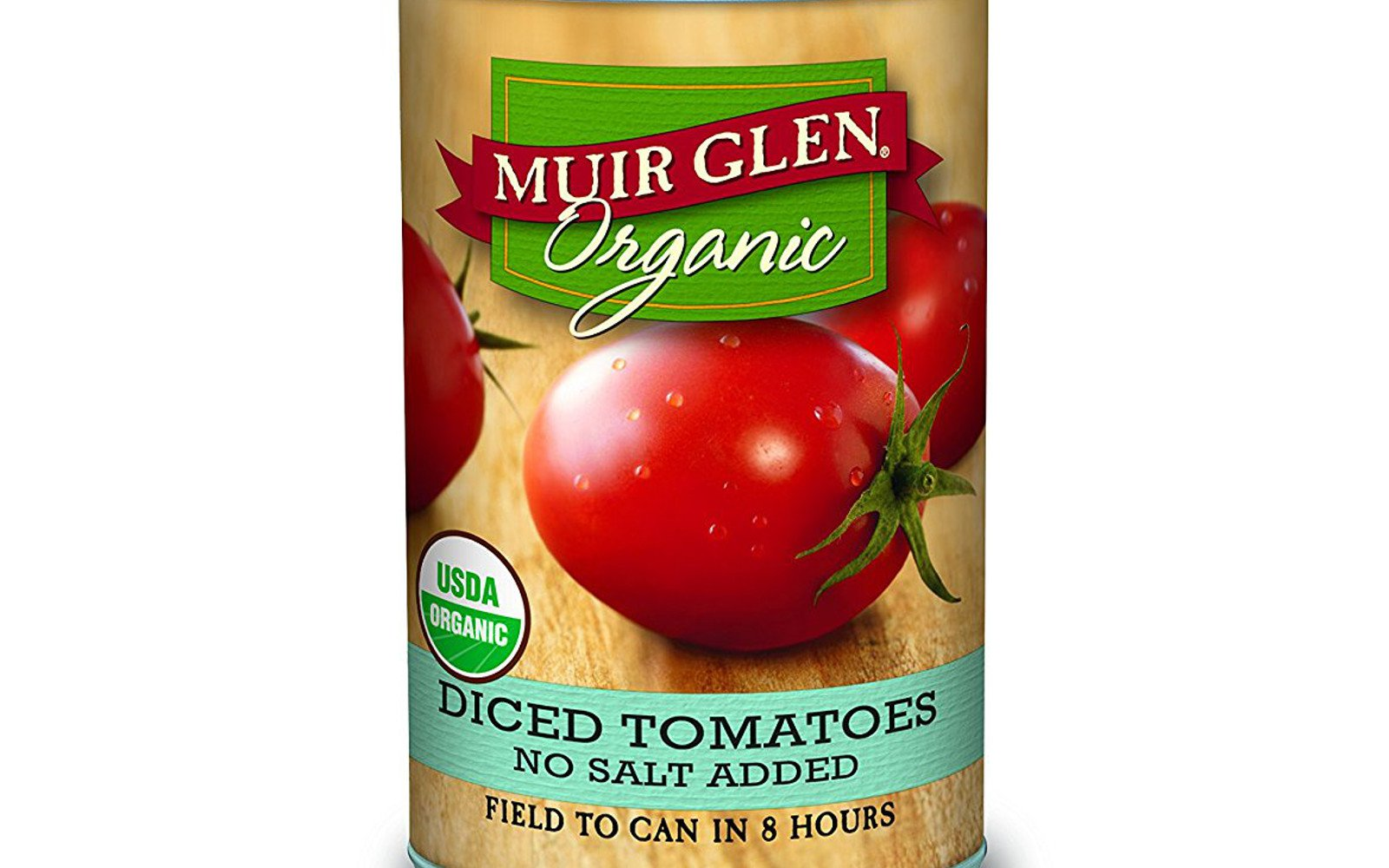 [Speaker Notes: 75-80% of pantries wanted these five items]
Top 3 Requested Non-Food Items
Survey Says...
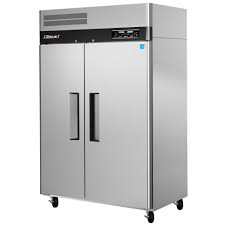 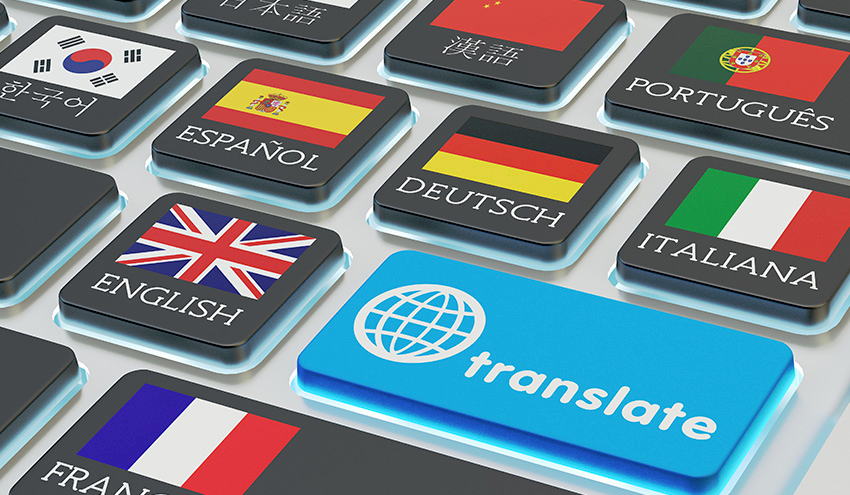 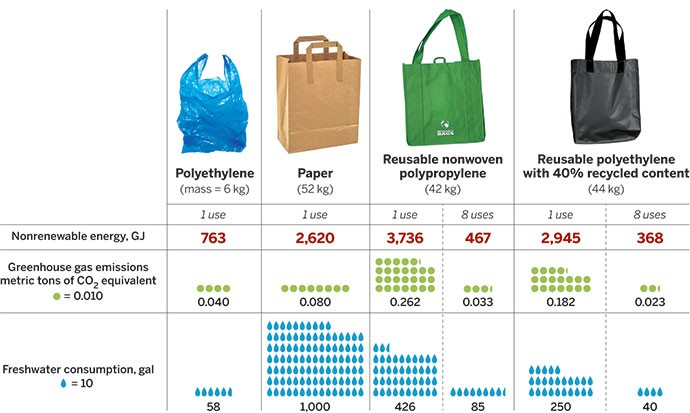 [Speaker Notes: Grocery bags (62.5%), freezers/fridges (44%), language assistance (38%]
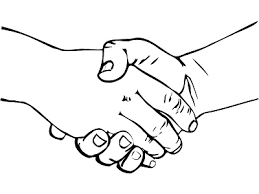 Partnerships
~50% interested in: 
attending training together 
fundraising together
speaking to legislators together
what’s next?
Pantry Map Update - Summer 2017


Pantry Coordinator Survey Blueprint - Fall 2017


Recommendations for different stakeholder groups